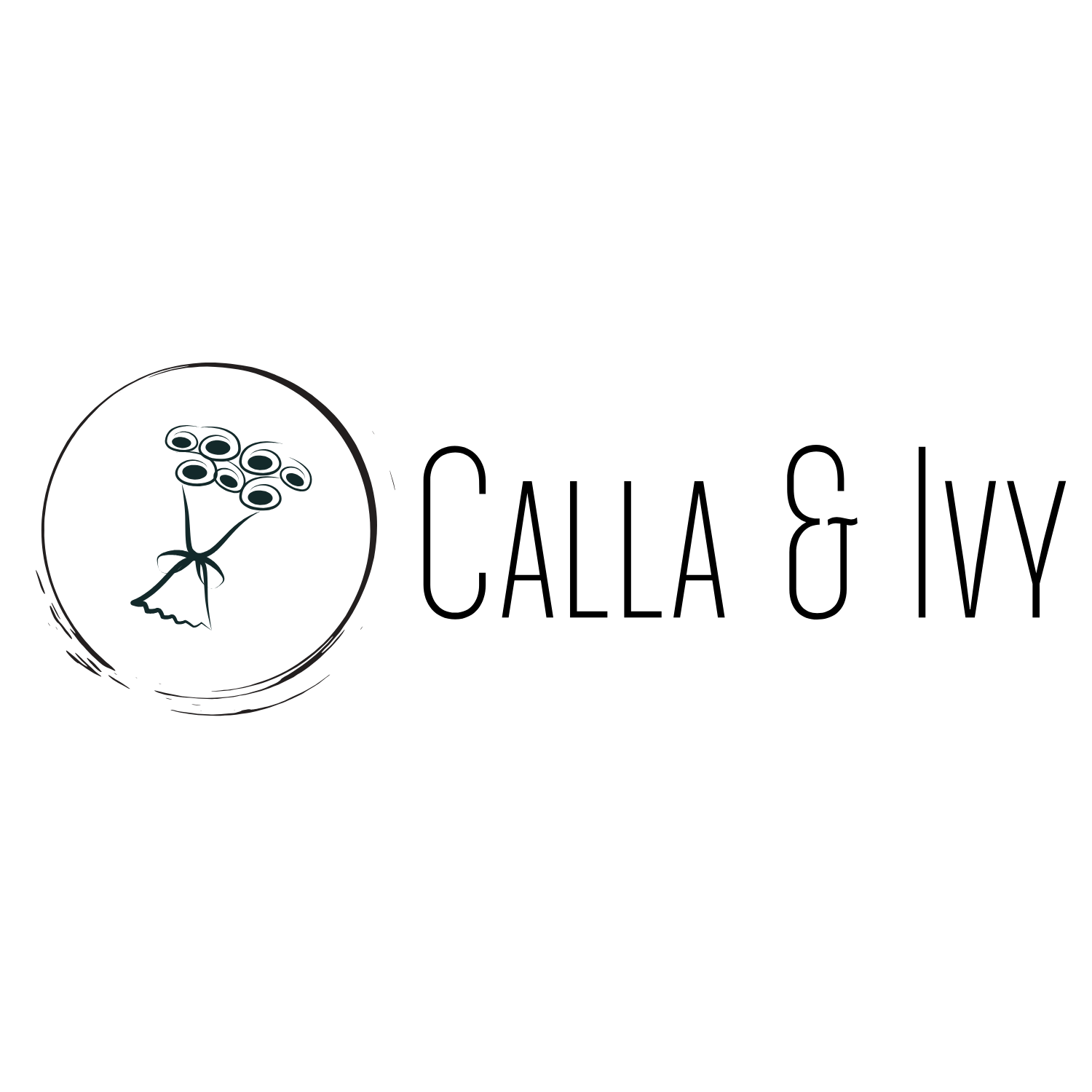 Campaign Results
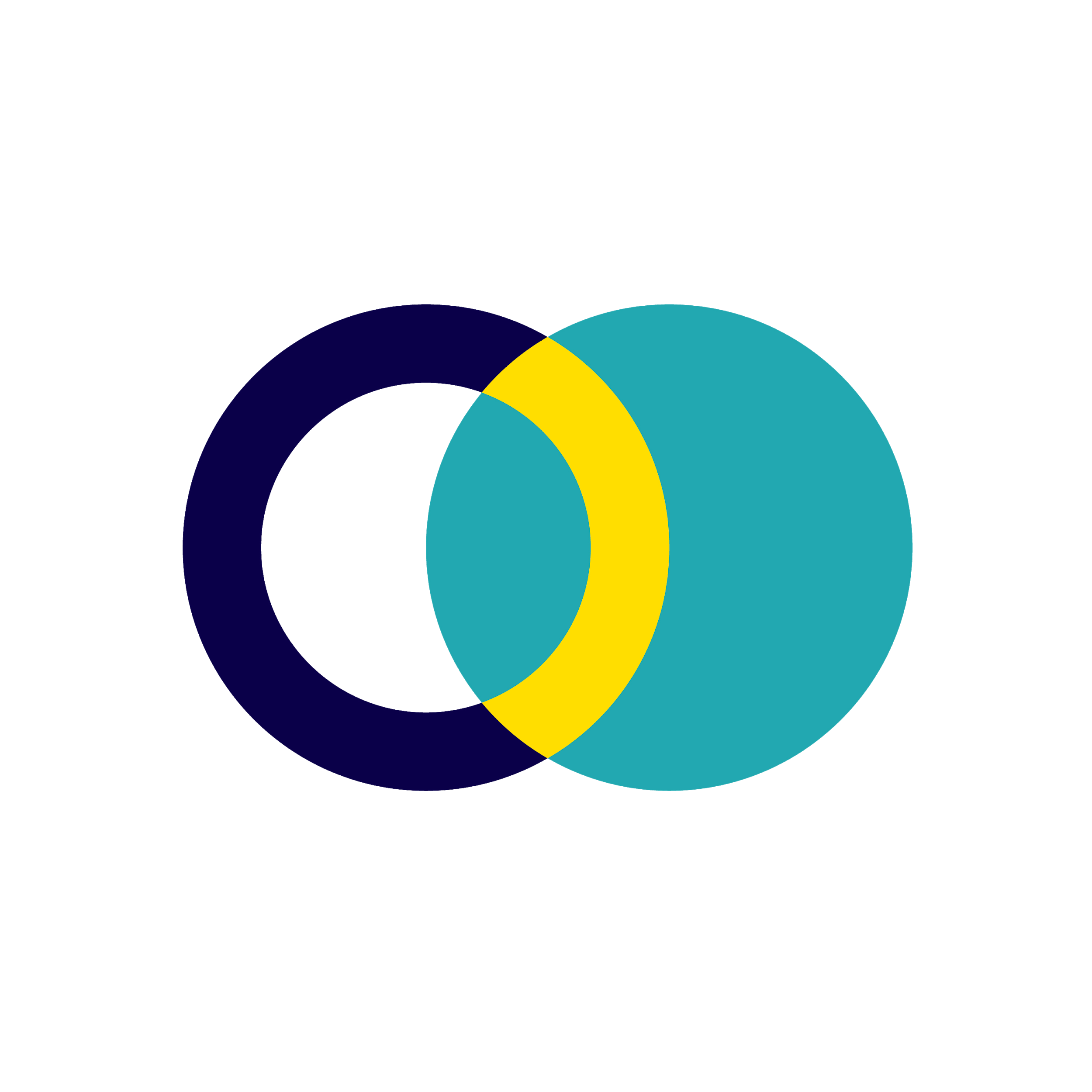 Goal
10% increase of online sales by the end of 1st quarter.
Campaign Objective:
Consideration/Traffic -Link clicks, landing page views.
KPI:
Likes, comments and shares, tracked through Facebook, Instagram and audience network.
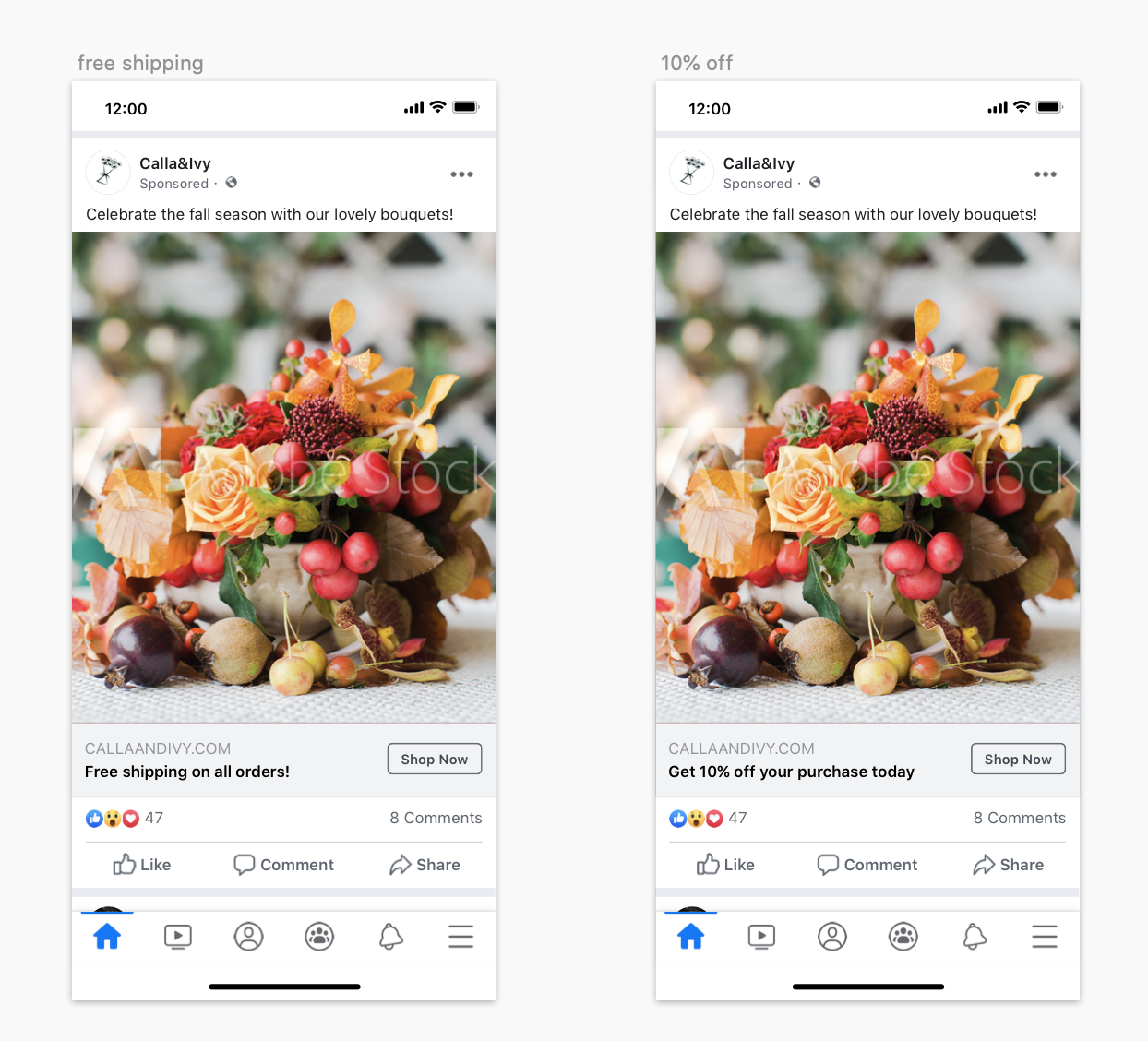 Creative
Assets
Objective:
Traffic

Audience:
24 - 55
Women, interested in cut flowers
Northern Holland Region

Placement:
Facebook, Instagram, Audience network.

Duration:
End of first quarter.

Budget:
$100 per day
Campaign
Settings
Campaign Result
40, 395 link clicks
Reach: 103.6K
$40/subscriber
Campaign Cost
$2824.50
Results
ROAS: 15.97
Total Investment
Advertising: $3000
Cost: $2824.50
Total Investment: $5824.50
Revenue
$45,120
ROI: 6.75
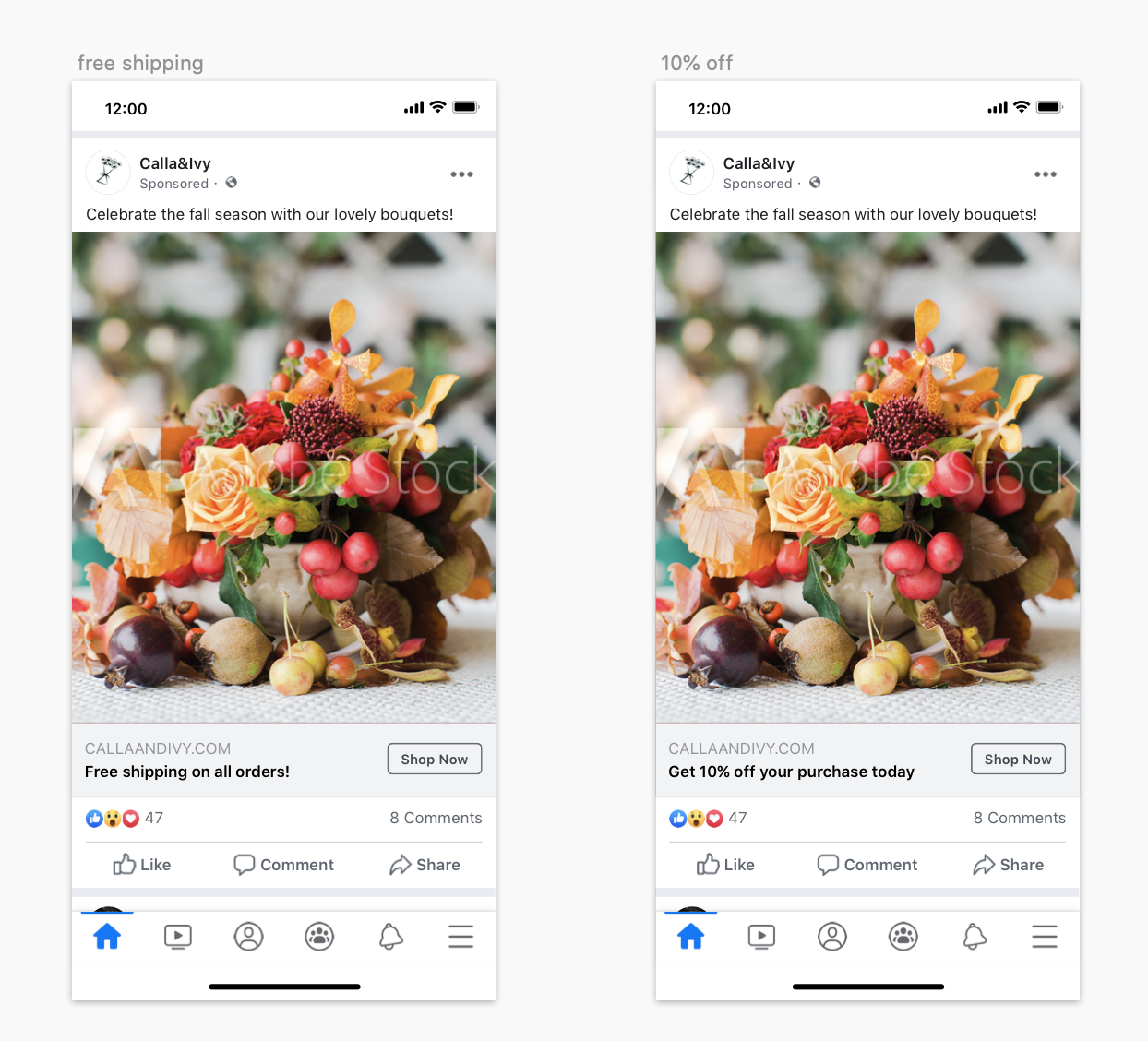 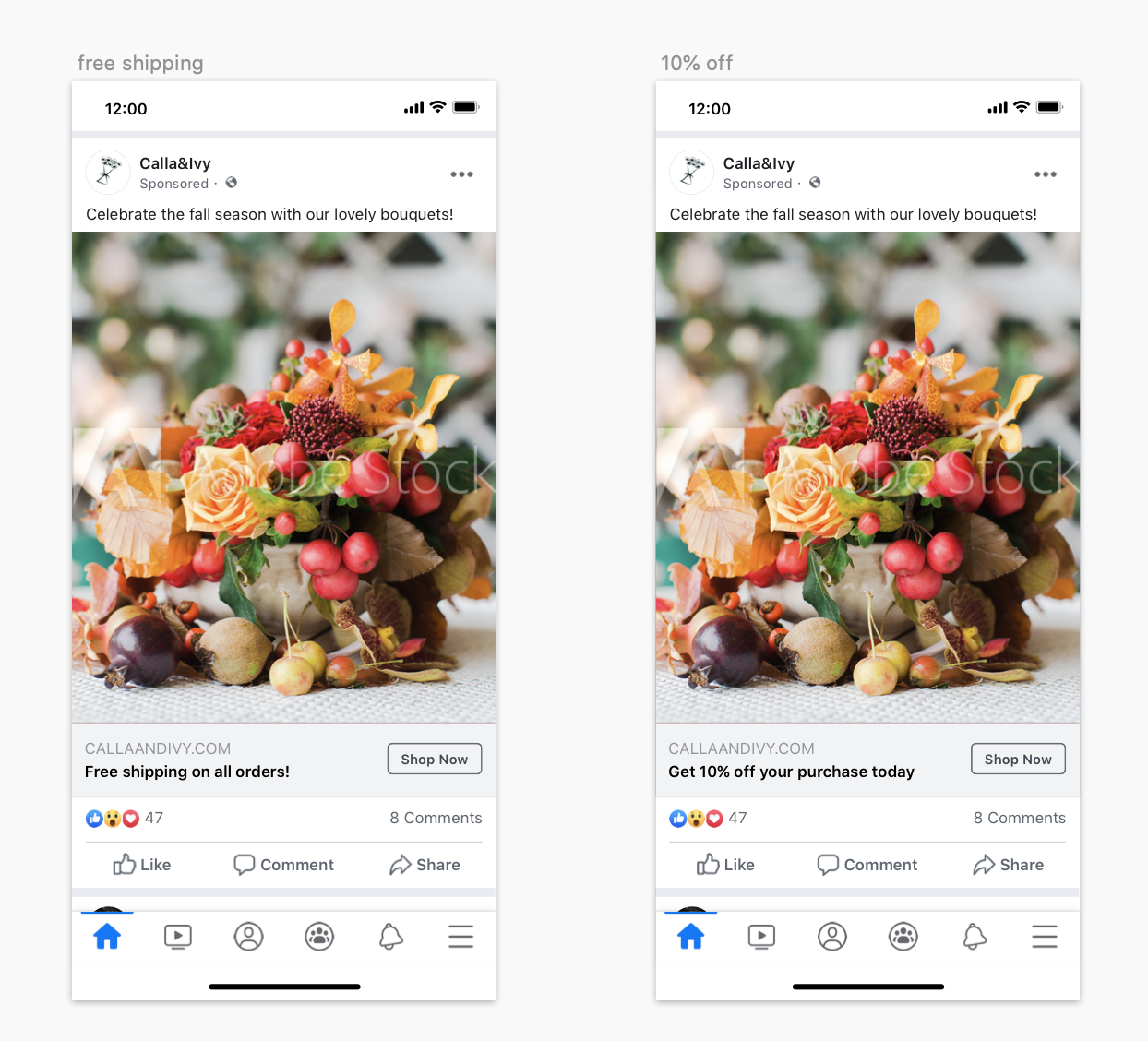 Results
Winning Ad
95% confidence
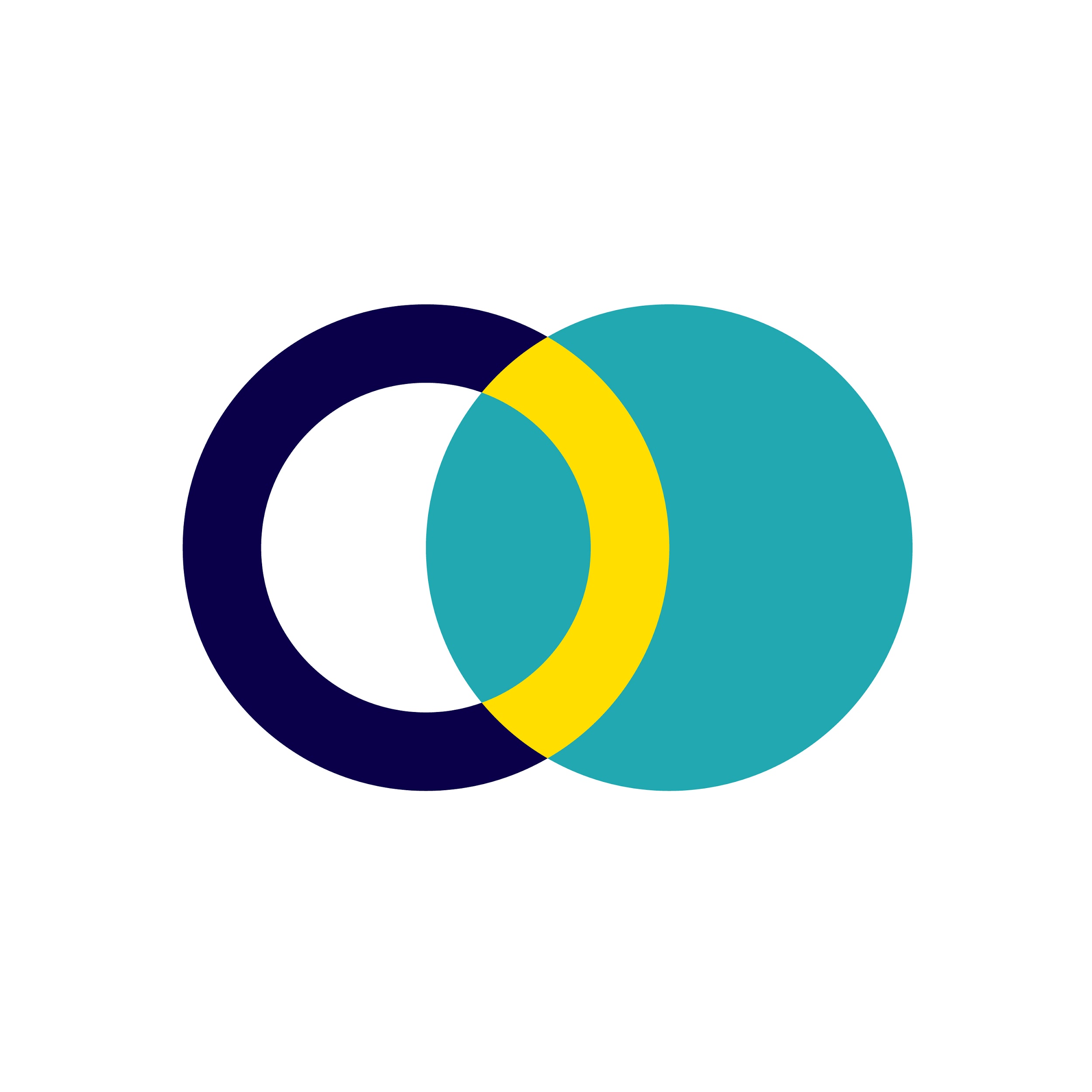 Cost of purchase equals $15 per
Try using a new photo with same ad
Continue to focus on women, the age of 24-55 
Continue to use ads with free shipping
Keep optimizing to reduce conversion costs
Conclusion & Next Steps
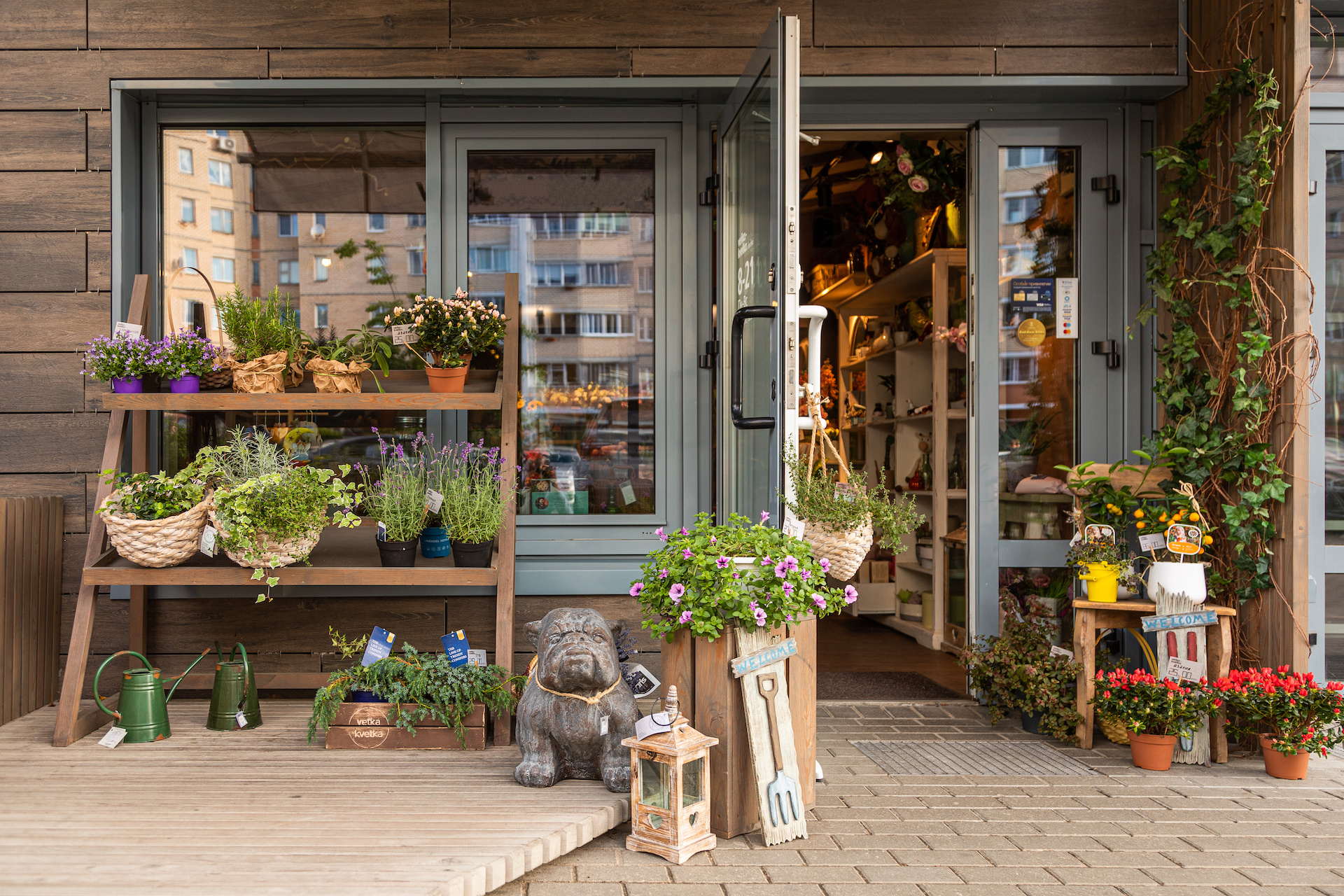 Thank
You!
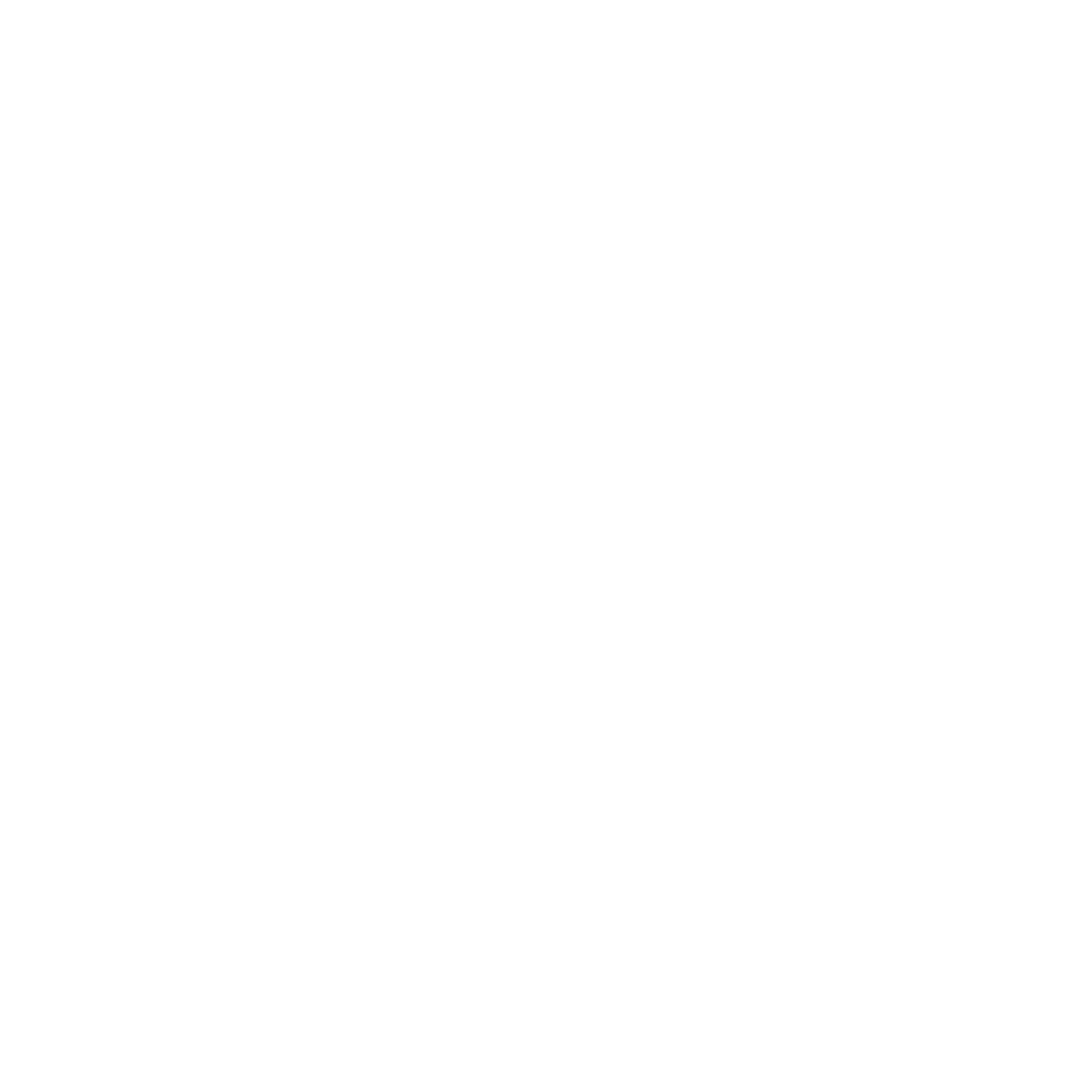 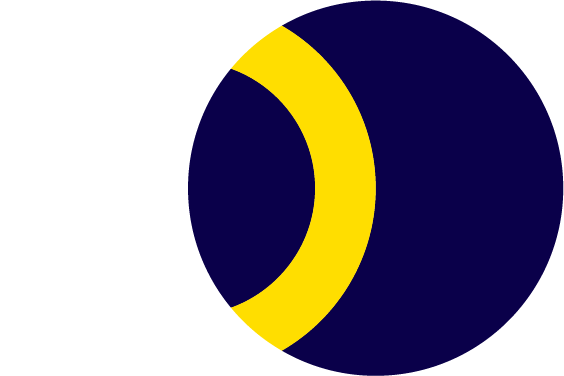